Neural Networks for Machine Learningtensorflow playground
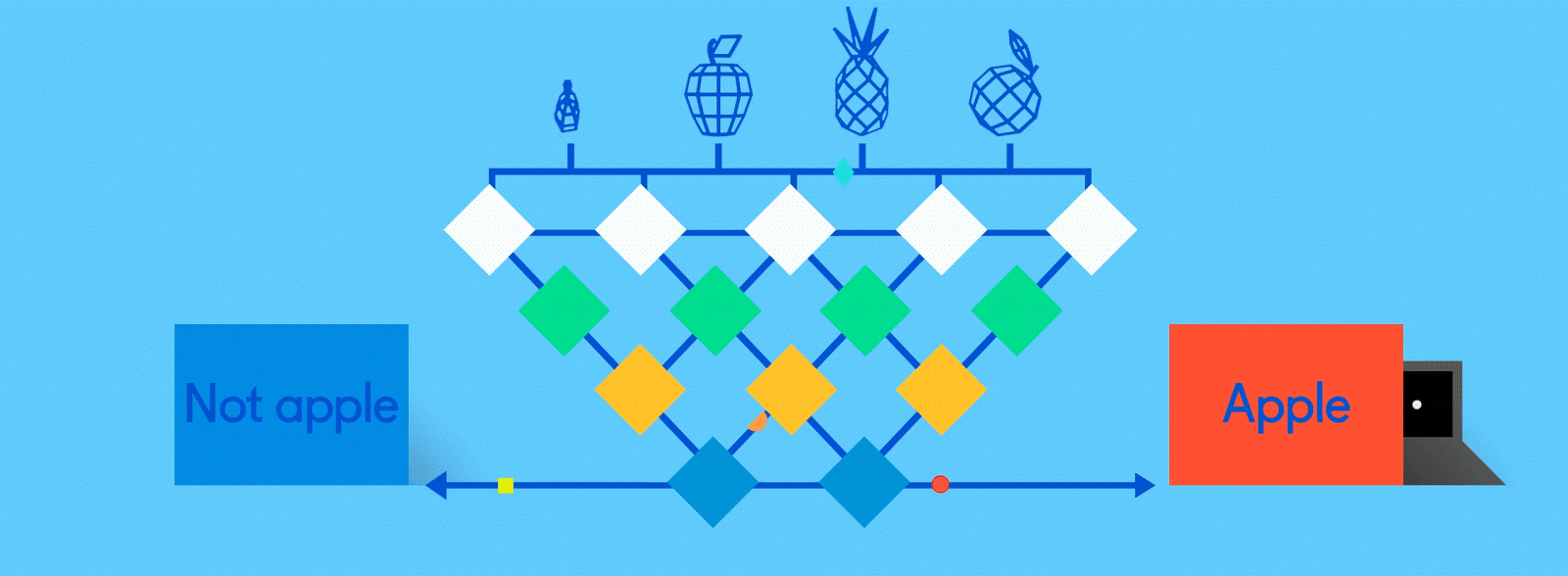 TensorFlow Playground
Great javascript app demonstrating many basic neural network concepts (e.g., MLPs)
Doesn’t use TensorFlow software, but a lightweight js library
Runs in a Web browser
See http://playground.tensorflow.org/
Code also available on GitHub
Try the playground exercises in Google’s machine learning crash course
2
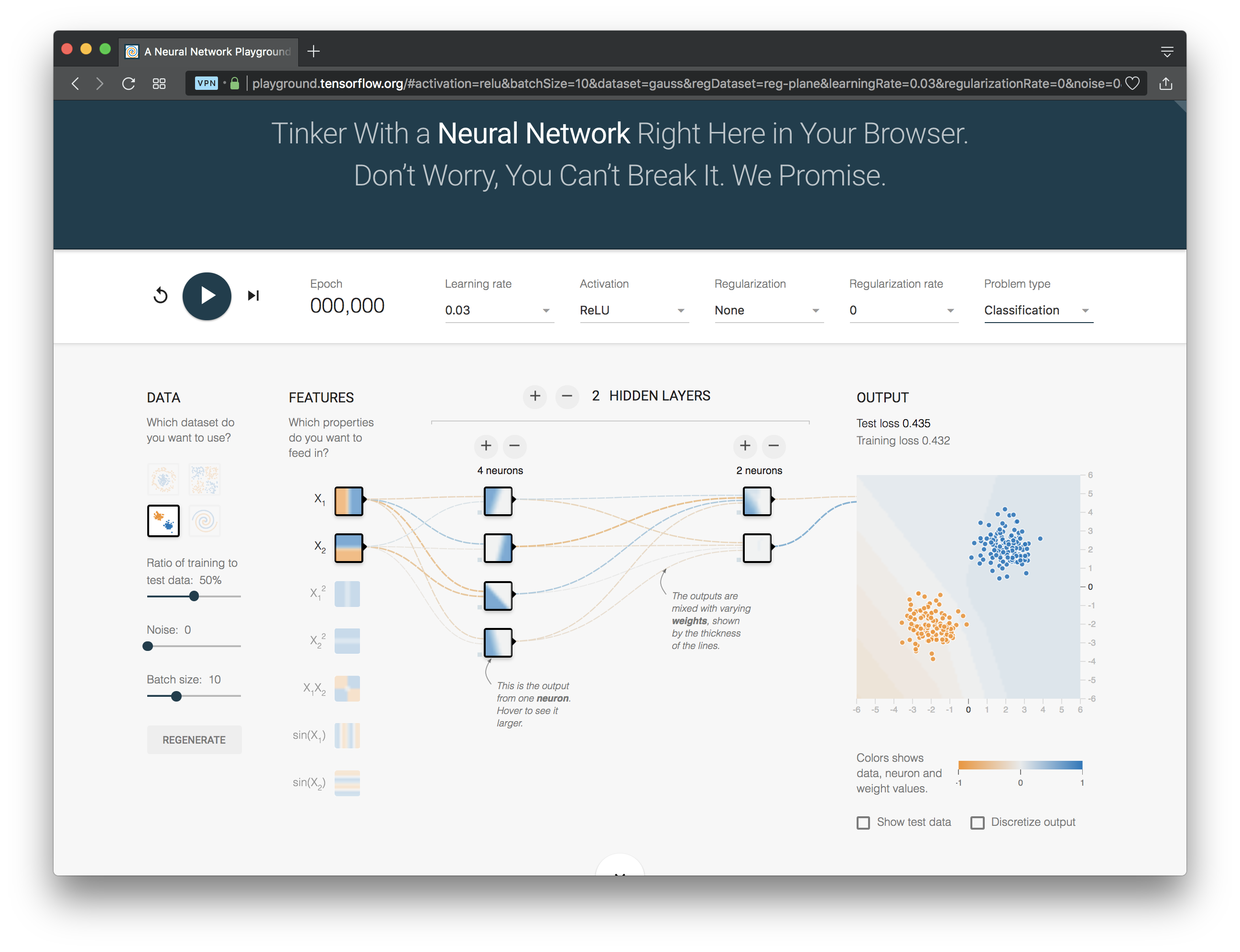 http://playground.tensorflow.org/
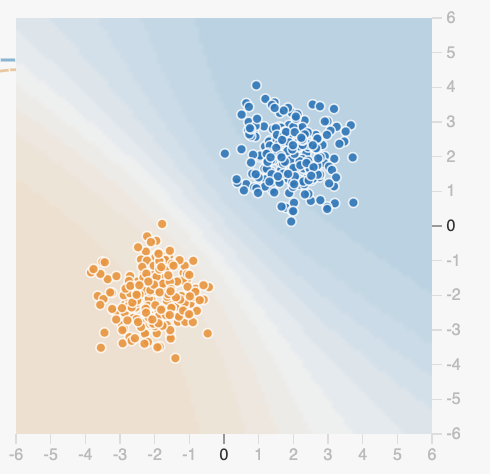 Datasets
Six datasets, each with 500 (x,y) points on a plane where x and ybetween -5 and +5
Points have labels of positive (orange) or negative (blue)
Two possible machine learning tasks:
Classification: Predict class of test points
Regression: find function to separate classes
Evaluation: split dataset into training and test, e.g., 70% training, 30% test
4
Available Input features
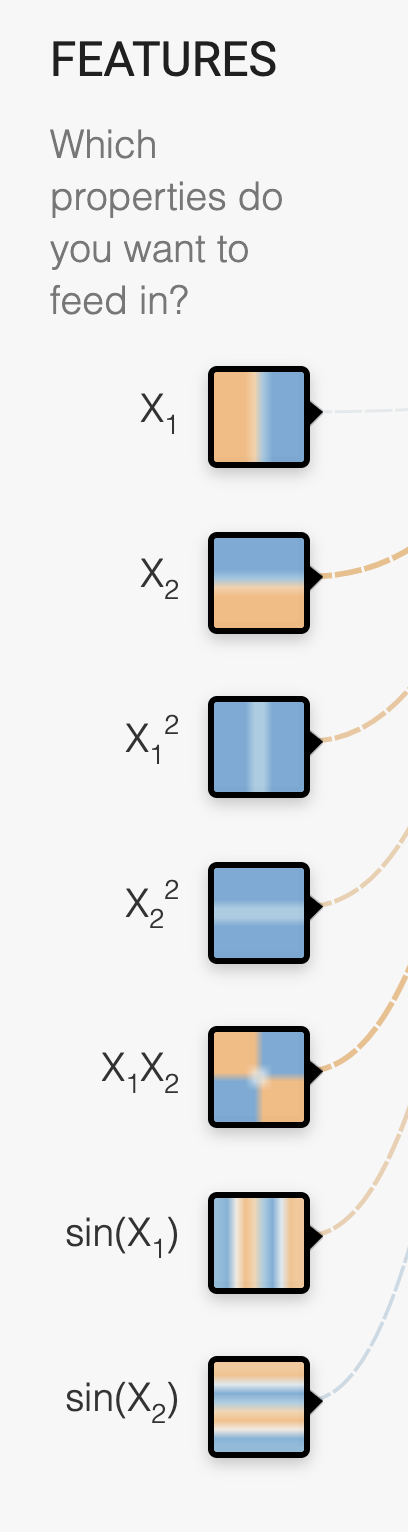 X1	Point’s x value
X2	Point’s y value
X12	Point’s x value squared
X22	Point’s y value squared
X1X2 	Product of point’s x & y values
sin(X1) Sine of point’s x value
sin(X2) Sine of point’s y value
5
Designing a neural network
Simple feed forward NNs have a few choices
What input features to use
How many hidden layers to have
How many neurons are in each layer
How each layer is connected to ones before & after 
Complex NNs have more choices
E.g., CNNs, RNNs, etc.
High-level interfaces (Keras, TensorFlow, PyTorch, …) try to make this easier
6
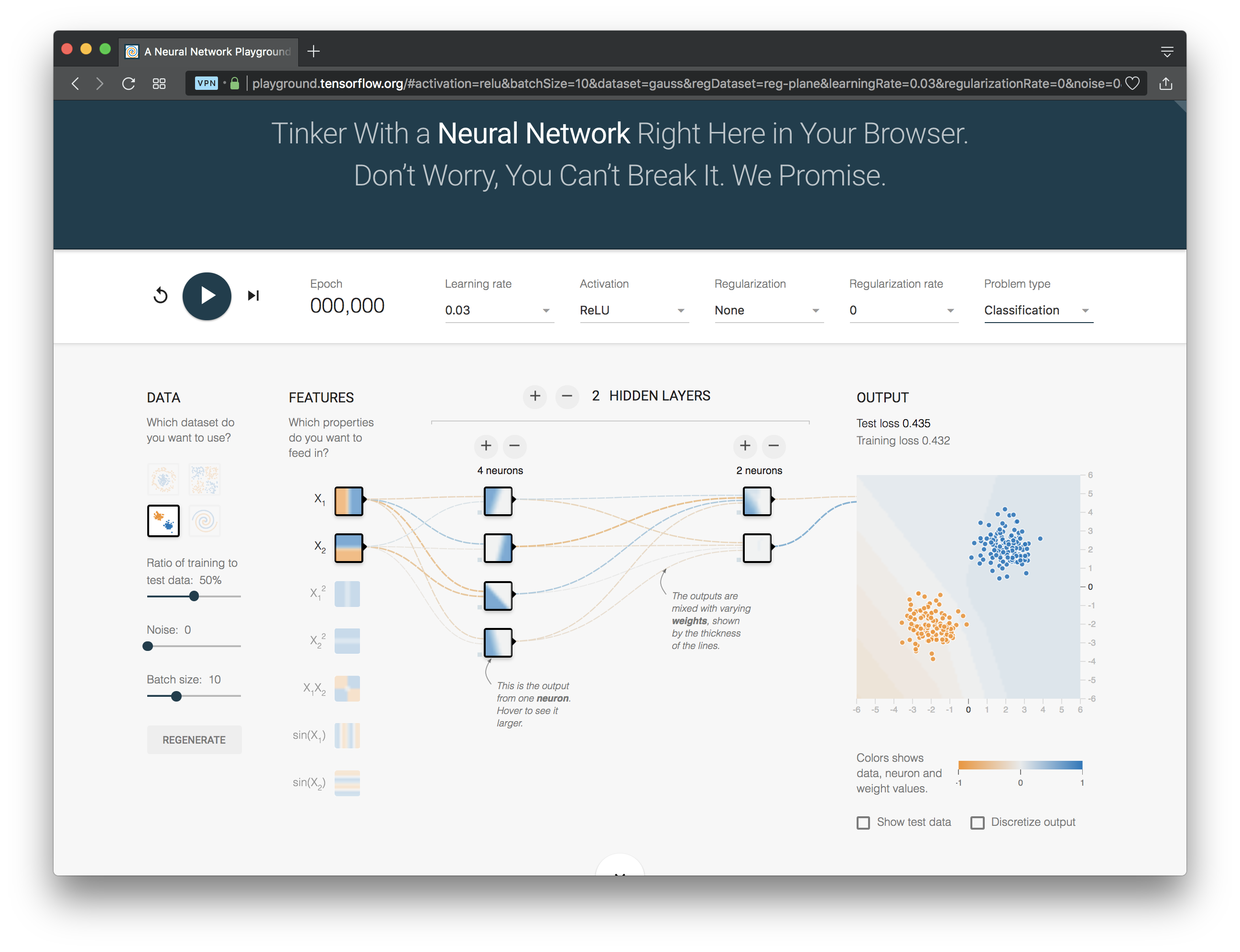 http://playground.tensorflow.org/
Training a Neural Network
Neural networks are used for supervised machine learning and need to be trained
The training process is broken done in a series of epochs
In each epoch, all of the training data is run through the system to adjust the NN parameters
Process ends after a fixed # of epochs or when error rate flattens or starts increasing
8
Divide training data into batches ofinstances (e.g., batch size = 10)
For each epoch:
For each batch:
Instances run through network, noting difference between predicted and actual value
Backpropagation used to adjust connection weights
Stop when training loss flatten out
If test loss is too high, then try
Adding additional hidden layers
Adding more features to inputs
Adjusting hyperparameters (e.g., learning rate)
Get more training data
TypicalTrainingFlow
9
Hyperparameters
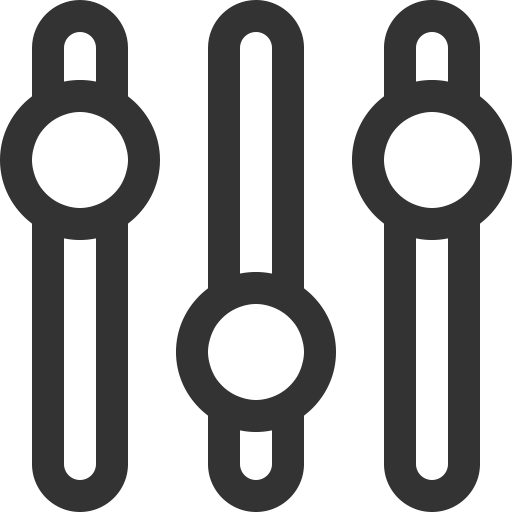 Parameters whose values are setbefore the learning process begins
Basic neural network hyperparameters
Learning rate  (e.g., 0.03)
Activation function (e.g., ReLU)
Regularization (e.g., L2)
Regularization rate (e.g., 0.1)
10
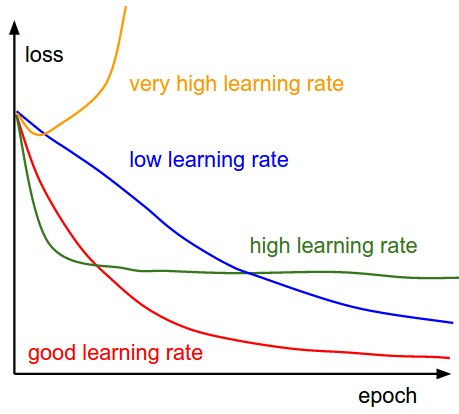 Learning rate
Gradient descent used inbackpropagation to adjustweights to minimize the loss function
Learning rate determines how much weights are adjusted each time
If too high, we may miss some or most minima
Result: erratic performance or never achieving a low loss
If too low, learning will take longer thannecessary
11
Gradient Descent
Iterative process used in ML to find local minimum in our loss function measuring errors
Moves in direction ofsteepest descent
Step size decreases assteepness lessens toavoid missing minima
Custom variants forNNs include adamoptimization
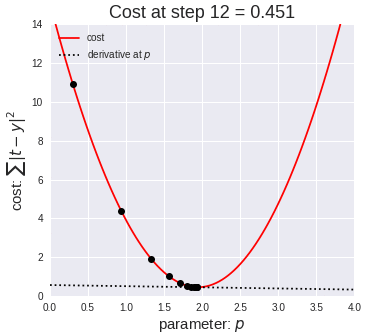 12
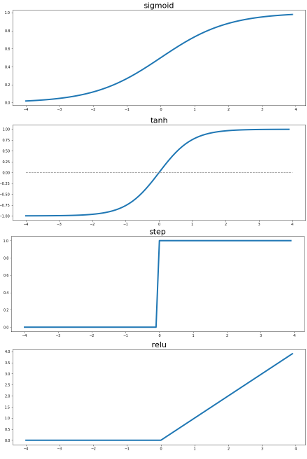 Activation Function
Determines a node’s output given its inputs
The ReLu (rectified linear unit) is simple and a good choice for most networks
Returns zero for negativevalues and its input forpositive ones
f(x) = max(0,x)
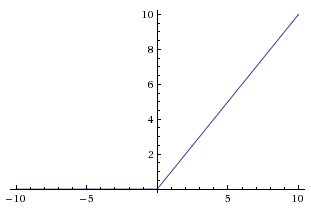 13
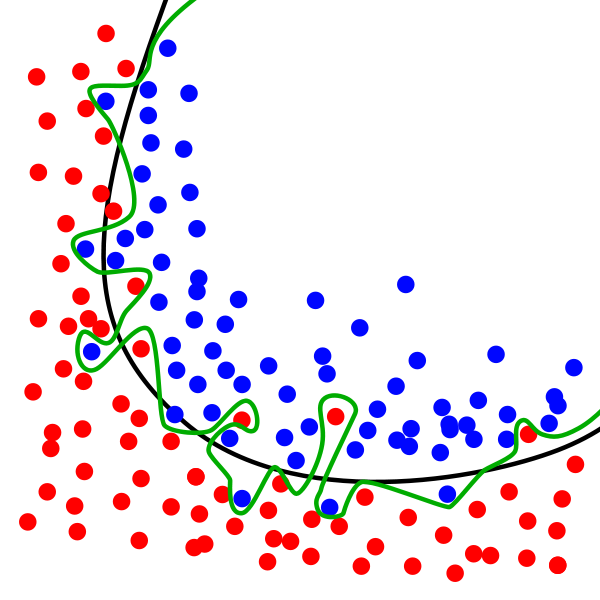 Regularization
Parameter to control overfitting, i.e. when the model does well on training data but poorly on new, unseen data
L2 regularization is the most common
Using dropout is another common way of controlling overfitting in neural networks
At each training stage, some hidden nodes temporarily removed (dropped out)
14
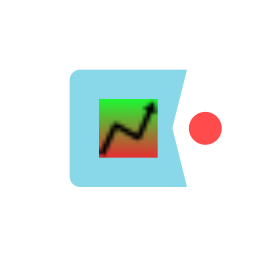 Hyperparameter optimization
How do we find the best settings for these hyperparameters? 
Experimentation 
Experiment with a range of different settings (e.g., for learning rate) via multiple runs
Use a grid search tool, e.g., scikit learn’s
Experience
Similar problems with similar data will probably benefit from similar settings
15
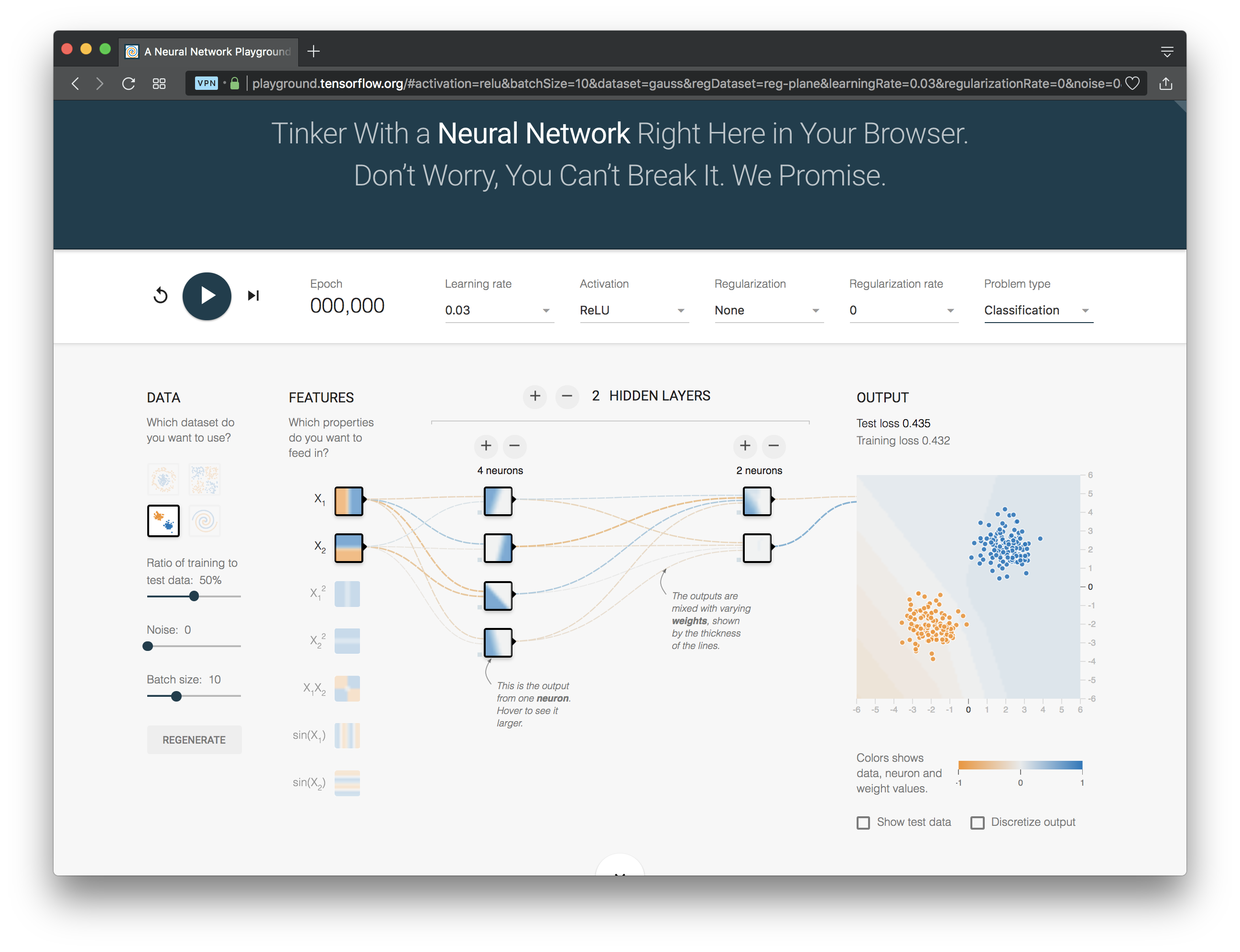 http://playground.tensorflow.org/